Comité Ponts Alumni
7 juillet 2020
Ordre du jour
DECISIONS 
Validation du relevé de décisions du 26 mai 2020
INFORMATIONS
Présentation des résultats du sondage aux alumni
Préparation du séminaire de rentrée
Points divers : cotisations, PFC,...
RESULTATS SONDAGE 2020
Sondage aux alumni
Objectif recherché :
Identifier le périmètre d’action légitime et les axes de progrès
Faire travailler le séminaire de septembre sur des actions concrètes pour chaque population pour augmenter le nombre de cotisants
Elaborer des supports de communication pour utilisation rapide et concrète 
Réalisation de 4 questionnaires pour 4 populations :
Cotisants 2020
Cotisants récents (une fois au moins depuis 2015) :  Identifier les attentes, ce qui ferait revenir les anciens cotisants
Anciens n’ayant jamais cotisé (ou avant 2015) : Identifier les attentes, ce qui les ferait venir
Élèves : Identifier les futurs cotisants, les messages attendus par cette population
Un débranchement pour le service carrière :
Impacts de la crise Covid, nouveaux besoins
Les répondants
Les populations
Quelles cibles travailler ?







D1: Cotisants 2020, D2: Cotisants récents (une fois au moins depuis 2015), D3: Jamais ou anciens cotisants
La satisfaction
Des résultats encourageants / objectif :







*: à la sortie de l’école, 
**: oublis + cotisants intermittents

D1: Cotisants 2020, D2: Cotisants récents (une fois au moins depuis 2015), D3: Jamais ou anciens cotisants
Les élèves
Des améliorations possibles :
Les activités et services
Connaissance / attentes :








*: question séparée
D1: Cotisants 2020, D2: Cotisants récents (une fois au moins depuis 2015), D3: Jamais ou anciens cotisants
Le service carrières
Option du sondage, 2/3 ont répondu :
La communication
Digital et communication ciblée :
L'École
Soutien et implication (école - élèves) :









D1: Cotisants 2020, D2: Cotisants récents (une fois au moins depuis 2015), D3: Jamais ou anciens cotisants
La Fondation
Convergence de vue :









D1: Cotisants 2020, D2: Cotisants récents (une fois au moins depuis 2015), D3: Jamais ou anciens cotisants
Conclusion
Des échanges à poursuivre notamment pour les anciens cotisants :







D1: Cotisants 2020, D2: Cotisants récents (une fois au moins depuis 2015), D3: Jamais ou anciens cotisants
Préparation du séminaire de rentrée - 18 septembre 2020
Séminaire de rentrée
de Ponts Alumni
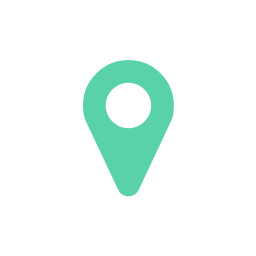 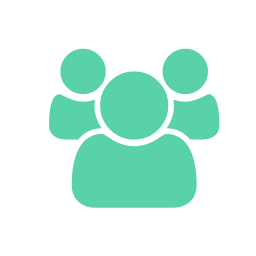 Séquences de créativité sous-groupe et synthèse des travaux (16h-20h30) 

actions concrètes / messages pour les prochains mois
18 septembre 2020 à 15h30Maison des Ponts(inscriptions ouvertes)
membres et invités du Comité
animateurs de groupes
représentants des élèves
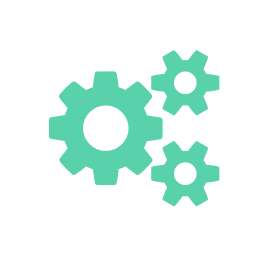 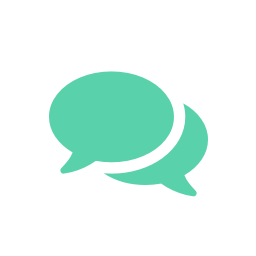 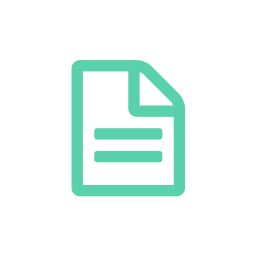 Buffet convivial
Cotisations
Autres diplômes : comment les attirer ?
Offres évènements différenciants
Devoirs de vacances...
lire les réponses aux questions ouvertes
explorer 
identifier les infos et analyses manquantes (exports bases…)
les soumettre avant le 1er septembre... (contact@ponts.org)
s’engager (en s’inscrivant)
se changer les idées !
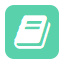 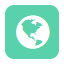 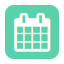 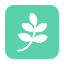 Cotisations, PFC,...
Points divers
Agenda gouvernance
2e semestre 2020
•18 septembre : Séminaire du Comité
–21 octobre : Bureau
–26 novembre : Bureau
•16 décembre : Comité et dîner de fin d’année
Connexion à distance : https://ponts-alumni.vidyocloud.com/join/RM2bauX9Jf